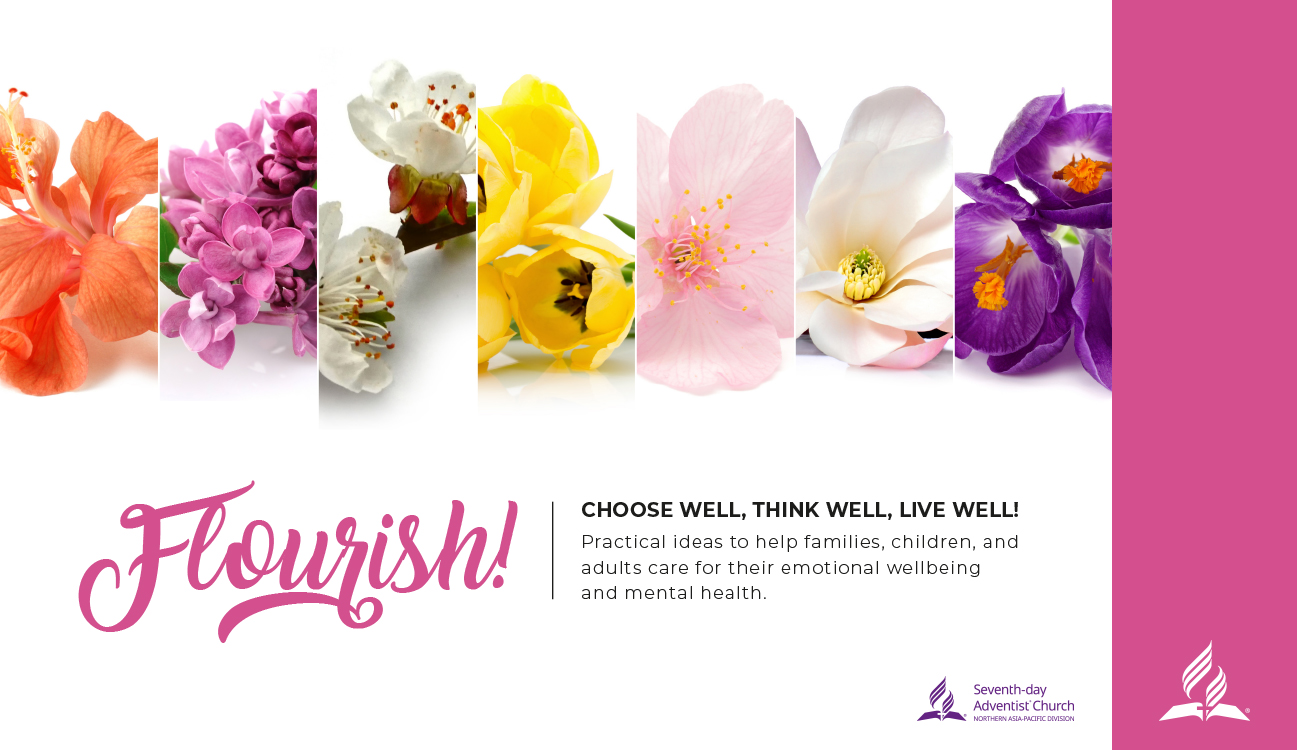 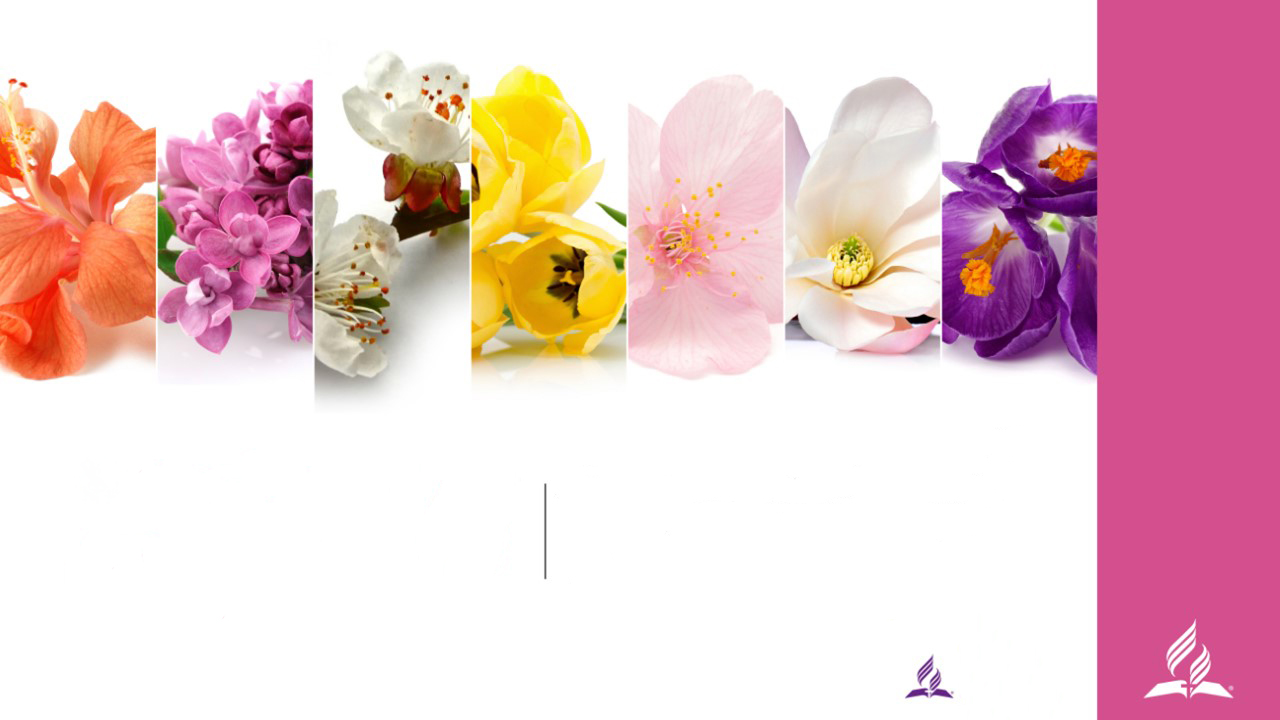 Процветай!
ВЫБИРАЙТЕ ХОРОШЕЕ, ДУМАЙТЕ О ХОРОШЕМ, ЖИВИТЕ ХОРОШО!
Практические идеи, чтобы помочь семьям,    детям и взрослым заботиться о их                    эмоциональном благосостоянии                               и умственном здоровье.
ВЫБИРАЙТЕ ВОСХИЩЕНИЕ!
«Нет между богами, как Ты, Господи, и нет дел, как Твои ибо Ты велик и творишь чудеса, — Ты, Боже, един Ты»
Псалтирь 85:8, 10
Когда восхищаемся природой, это наполняет нас восторгом и приближает нас к Богу.
Восхищайтесь всеми прекрасными делами, творческих рук вашего Творца! Составьте список из 30 пунктов того, что вам нравится делать своими руками. 
Отправьтесь на прогулку и найдите 5 вещей, которые вызывают у вас восторг. Сфотографируйте их и поделитесь с другими, чтобы и они могли испытать подобный восторг.
Вместе с семьей или другом понаблюдайте за закатом в течение полу часа. Или лягте на покрывало и полюбуйтесь звездным небом. 
Посмотрите на людей вокруг вас с восхищением. Каждый из них сотворен по образу Бога. Как восхищение помогает вам увидеть их по-другому?
Назовите 3 вещи, которые вы можете попробовать на вкус, увидеть, обонять, потрогать и услышать, которые наполняют вас восторгом.
Выберите растение и внимательно исследуйте его. Сколько деталей вы смогли увидеть, которые раньше никогда не замечали?     Прославляйте Бога за удивительное творение Его рук!
Посмотрите видео ролик или документальный фильм о  чем-то из мира природы, что наполняет вас восторгом. 
Наполните большую банку или вазу в своем доме коллекцией природных предметов, которые вас восхищают – таких как перо павлина, ракушка, кора, камни и т. д.
Прочитайте Пс. 103 вслух и испытайте восторг.               Напишите свой личный псалом восхищения.
Поразмышляйте о 6 днях творения. Сделайте фото         или найдите картинки чудес Божьего творения                    в соответствии с каждым днем. Как бы вы изобразили Субботу?
ВЫБИРАЙТЕ ВОСХИЩЕНИЕ!
«Нет между богами, как Ты, Господи, и нет дел, как Твои ибо Ты велик и творишь чудеса, — Ты, Боже, един Ты»
Псалтирь 85:8, 10